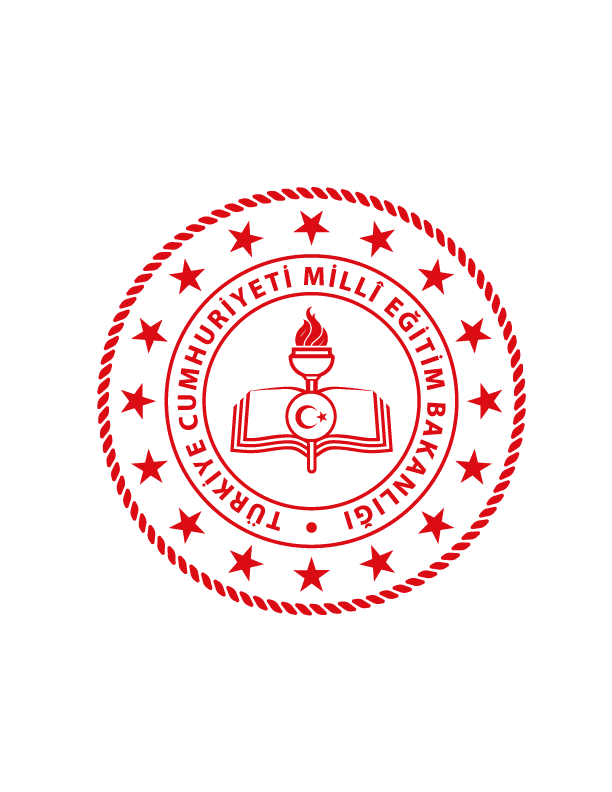 MİLLÎ EĞİTİM BAKANLIĞI OKUL ÖNCESİ EĞİTİM VE İLKÖĞRETİM KURUMLARI YÖNETMELİĞİ
DayanakMADDE 3
Bu Yönetmelik, 5/1/1961 tarihli ve 222 sayılı İlköğretim ve Eğitim Kanunu, 14/6/1973 tarihli ve 1739 sayılı Millî Eğitim Temel Kanunu, 8/2/2007 tarihli ve 5580 sayılı Özel Öğretim Kurumları Kanunu, 30/5/1997 tarihli ve 573 sayılı Özel Eğitim Hakkında Kanun Hükmünde Kararname ile 10/7/2018 tarihli ve 30474 sayılı Resmî Gazete’de yayımlanan 1 sayılı Cumhurbaşkanlığı Teşkilatı Hakkında Cumhurbaşkanlığı Kararnamesinin 301 inci, 304 üncü ve 326 ncı maddelerine dayanılarak hazırlanmıştır.
TanımlarMADDE 4
(1) Bu Yönetmelikte geçen;
a) (Değişik:RG-10/7/2019-30827) Anaokulu: Eylül ayı sonu itibarıyla 36-68 aylık çocukların eğitimi amacıyla açılan okulu,
b) (Değişik:RG-10/7/2019-30827) Ana sınıfı: Eylül ayı sonu itibarıyla 57-68 aylık çocukların eğitimi amacıyla örgün eğitim ve hayat boyu öğrenme kurumları bünyesinde açılan sınıfı,
f) (Değişik:RG-10/7/2019-30827) Destek eğitim odası: Tam zamanlı kaynaştırma/bütünleştirme yoluyla eğitimlerine devam eden öğrenciler ile özel yetenekli öğrencilere ihtiyaç duydukları alanlarda destek eğitim hizmetleri verilmesi için düzenlenmiş ortamı,
n) (Değişik:RG-10/7/2019-30827) Uygulama sınıfı: Mesleki ve teknik ortaöğretim kurumlarında çocuk gelişimi ve eğitimi alanında eylül ayı sonu itibarıyla 36-68 aylık çocukların eğitiminin yapıldığı uygulama birimini,
Ders yılı süresi ve haftalık ders programıMADDE 5
(1) Okul öncesi eğitim ve ilköğretim kurumlarında ders yılı süresinin 180 iş gününden az olmaması esastır.
a) Ders yılı, (Ek ibare:RG-10/7/2019-30827) ara tatil, yarıyıl ve yaz tatilinin başlama ve bitiş tarihleri, Bakanlıkça her yıl düzenlenen çalışma takviminde belirtilir. Bu tarihler göz önünde bulundurularak hazırlanan il çalışma takvimi, il millî eğitim müdürlüklerinin önerisi ve valilik onayı ile yürürlüğe girer.
Etkinlik, ders, etüt ve dinlenme süreleriMADDE 6
(1)(Değişik:RG-25/6/2015-29397)  Okul öncesi eğitim kurumlarında;
a) (Değişik:RG-10/7/2019-30827) Güne başlama, oyun, beslenme, temizlik, etkinlik, dinlenme ve günü değerlendirme zamanlarını da içerecek şekilde günde ellişer dakikalık aralıksız 6 etkinlik saati süre ile normal eğitim yapılması esastır. Ancak kayıt alanında okula kesin kaydı yapılamamış çocuk bulunan okullarda ikili eğitim yapılması zorunludur.
(2) İlköğretim kurumlarında;
a) (Değişik:RG-10/7/2019-30827) Bir ders saati süresi 40 dakikadır. Okul yönetimince teneffüsler için normal eğitim yapılan okullarda en az 15 dakika, ikili eğitim yapılan okullarda ise en az 10 dakika süre ayrılır.
Resmî tatil günleriMADDE 8
(1)  Okulların hafta sonu, (Değişik ibare:RG-10/7/2019-30827)  hafta sonu tatili, ara tatil yarıyıl ve yaz tatili dışındaki resmî tatil günleri 17/3/1981 tarihli ve 2429 sayılı Ulusal Bayram ve Genel Tatiller Hakkında Kanun ile 16/4/2012 tarihli ve 2012/3073 sayılı Bakanlar Kurulu Kararıyla yürürlüğe konulan Ulusal ve Resmî Bayramlar ile Mahalli Kurtuluş Günleri, Atatürk Günleri ve Tarihi Günlerde Yapılacak Tören ve Kutlamalar Yönetmeliği hükümlerine göre belirlenir ve yıllık çalışma takviminde belirtilir.
Rehberlik hizmetleri ve sosyal etkinliklerMADDE 9
(1) Anaokulları ile ilkokul, ortaokul ve imam-hatip ortaokullarında; rehberlik hizmetlerini yürütmek amacıyla rehberlik servisi oluşturulur. Rehberlik hizmetleri ve sosyal etkinlikler ilgili mevzuat hükümlerine göre yürütülür.
Kayıt zamanı ve kayıt yaşıMADDE 11
(2) (Değişik:RG-10/7/2019-30827) Okul yönetimi, öğrenim çağında olup nüfus kaydı bulunmayan çocukları, 25/4/2006 tarihli ve 5490 sayılı Nüfus Hizmetleri Kanununun ilgili hükümleri çerçevesinde Türkiye Cumhuriyeti kimlik kartı düzenlenmesi için nüfus müdürlüğüne bildirir ve Türkiye Cumhuriyeti kimlik numarası temin edilen öğrencilerin kesin kayıtlarını e-Okul sistemi üzerinden yapar. 

(3) (Değişik:RG-10/7/2019-30827) Yabancı uyruklu olup İçişleri Bakanlığınca verilen belge ile kimlik numarası edinen çocukların kayıtları bu kimlik belgesinde bulunan bilgilere göre yapılır. Türk vatandaşlığına kabul işlemleri devam eden çocukların Türkiye Cumhuriyeti kimlik numarası edinmelerinin ardından e-Okul sisteminde kimlik numarası güncellenir.
(5) Okul öncesi eğitim kurumlarında okula kayıt:
a) (Değişik:RG-10/7/2019-30827) Anaokulu, ana sınıfı ve uygulama sınıflarına, kayıtların yapıldığı yılın eylül ayı sonu itibarıyla 57-68 aylık çocukların kaydı yapılır. Okulun kayıt alanında ikamet eden ve bir sonraki eğitim ve öğretim yılında ilkokula başlayacak çocukların kaydı yapıldıktan sonra fiziki imkânları yeterli olan anaokulu ve uygulama sınıflarına 36-56 aylık, ana sınıflarına ise 45-56 aylık çocuklar da kaydedilebilir.
b) (Değişik:RG-10/7/2019-30827) Bir grup oluşturabilecek kadar çocuk bulunmayan okullarda 36-68 aylık çocuklar aynı ana sınıfına kaydedilebilir.
c) (Değişik:RG-10/7/2019-30827) İlkokula kaydı bir yıl ertelenen ve bir önceki yıl okul öncesi eğitim almamış olan 69-71 aylık çocuklara, okul öncesi eğitim kurumlarına kayıtta öncelik tanınır.
ç) (Değişik:RG-10/7/2019-30827) Eğitimlerine tam zamanlı kaynaştırma/bütünleştirme yoluyla devam eden öğrencilerden okul öncesi eğitimde bir sınıfta bulunacak özel eğitim ihtiyacı olan öğrenci sayısı 7/7/2018 tarihli ve 30471 sayılı Resmî Gazete’de yayımlanan Özel Eğitim Hizmetleri Yönetmeliği hükümleri doğrultusunda düzenlenir.
d) (Değişik:RG-10/7/2019-30827) Eğitimlerini tam zamanlı kaynaştırma/bütünleştirme yoluyla sürdüremeyecek durumda olan ağır düzeyde yetersizliği bulunanlar ile birden çok yetersizliği olan çocuklar, bu kurumlarda fiziki mekânın uygun olması ve özel eğitim öğretmeni istihdam edilmesi kaydıyla açılan özel eğitim sınıflarına kaydedilir.
(6) İlkokula kayıt:
a) (Değişik:RG-10/7/2019-30827) İlkokulların birinci sınıfına, kayıtların yapıldığı yılın eylül ayı sonu itibarıyla 69 ayını dolduran çocukların kaydı yapılır. Ayrıca 66, 67 ve 68 aylık çocuklardan velisinin yazılı isteği bulunanlar da ilkokul birinci sınıfa kaydedilir.
b) (Değişik:RG-10/7/2019-30827) Okul müdürlükleri, yaşça kayıt hakkını elde eden çocuklardan 69, 70 ve 71 aylık olanları velisinin yazılı talebi bulunması halinde okul öncesi eğitime yönlendirir veya kayıtlarını bir yıl erteler.
NakilMADDE 12
(5) (Değişik:RG-10/7/2019-30827) Şehit, harp malûlü ve muharip gazi çocukları, millî sporcu olan çocuklar, özel eğitime ihtiyacı olan çocuklar ile 8/3/2012 tarihli ve 6284 sayılı Ailenin Korunması ve Kadına Karşı Şiddetin Önlenmesine Dair Kanun, 24/5/1983 tarihli ve 2828 sayılı Sosyal Hizmetler Kanunu, 3/7/2005 tarihli ve 5395 sayılı Çocuk Koruma Kanunu kapsamındaki çocukların nakilleri, durumlarını belgelendirmeleri şartıyla kontenjan şartı aranmadan ve ulusal adres veri tabanındaki adreslerine bakılmaksızın istedikleri okula yapılır.
Denklik ile kayıtMADDE 13
(3) Öğrenim belgesi bulunmayan öğrenciler hakkında yaş ve gelişim seviyesine göre işlem yapılır, gerektiğinde (Değişik ibare:RG-10/7/2019-30827)  rehberlik öğretmenden de yararlanılır.
Sınavla kayıtMADDE 14
(2) Bu sınavlar, ilkokullarda okul müdürünün başkanlığında en az iki öğretmenin; ortaokul ve imam-hatip ortaokullarında ise alan öğretmenleri ile okul (Değişik ibare:RG-10/7/2019-30827) rehberlik öğretmeninin katılacağı bir komisyon tarafından yapılır.
Öğrenci dosyasıMADDE 16
(2) (Değişik:RG-10/7/2019-30827) Okul öncesi eğitim kurumları ve ilkokullarda sınıfı okutan öğretmen, ortaokul ve imam-hatip ortaokullarında şube rehber öğretmeni öğrenci dosya bilgilerini e-Okul sistemine zamanında işler ve gerekli güncellemeleri yapar. Bilgilerin e-Okul sistemine işlenmesi ve güncellenmesinin takibinden okul yönetimi sorumludur.
Devam, devamsızlığın izlenmesi ve izin vermeMADDE 18
(2) Okul öncesi eğitim kurumlarında;
a) (Değişik:RG-10/7/2019-30827) Kayıtları yapılan çocukların kuruma günlük eğitimi aksatmayacak şekilde devam etmelerinin sağlanması esastır. Ancak özel eğitim ihtiyacı olan çocuklar ile özel yetenekli çocukların sosyal uyum ve gelişim özelliğine göre Bireyselleştirilmiş Eğitim Programı Geliştirme Biriminin kararı ile günlük devam sürelerinde esneklik sağlanır.

(3) İlköğretim kurumlarında öğrencilerin okula devamları zorunludur.
b) (Değişik:RG-10/7/2019-30827) Bir derse girdiği hâlde bir veya daha fazla derse özürsüz olarak girmeyen öğrencinin durumunu ders öğretmeni okul yönetimine, okul yönetimi ise velisine ivedilikle bildirir ve öğrencinin devamsızlığı yarım gün sayılır.
e) (Ek:RG-10/7/2019-30827) Devamsızlık yapan öğrencilerin durumları veliye posta, e-posta veya kısa mesaj yolu ile bildirilir.
Ölçme ve değerlendirmenin genel esaslarıMADDE 20
(1) İlköğretim kurumlarında öğrenci başarısının ölçme ve değerlendirilmesinde aşağıdaki esaslar gözetilir;
c) (Değişik ibare:RG-10/7/2019-30827)  Kaynaştırma/bütünleştirme yoluyla eğitimlerine devam eden öğrenciler için; Bireyselleştirilmiş Eğitim Programı Geliştirme Birimi tarafından bireyselleştirilmiş eğitim programı (BEP) hazırlanır ve bu öğrencilerin başarıları, bu programda yer alan amaçlara göre değerlendirilir.
Öğrenci başarısının değerlendirilmesiMADDE 31
(3) (Değişik ibare:RG-10/7/2019-30827) Tam zamanlı kaynaştırma/bütünleştirme yoluyla eğitim alan öğrenciler ile özel eğitim sınıflarında eğitimlerine devam eden öğrencilere başarısızlıklarından dolayı sınıf tekrarı yaptırılmaz. Ancak;
a) (Değişik:RG-10/7/2019-30827) Velinin yazılı talebi ve Bireyselleştirilmiş Eğitim Programı Geliştirme Biriminin kararı doğrultusunda, ilkokulda tam zamanlı kaynaştırma/bütünleştirme yoluyla eğitim alan öğrenciler ile ilköğretim programı uygulayan özel eğitim sınıflarında eğitimlerine devam eden öğrencilere bir defaya mahsus olmak üzere sınıf tekrarı yaptırılabilir.
İlköğretim kurumlarında sınıf yükseltmeMADDE 32
(1) (Değişik cümle:RG-10/7/2019-30827) İlkokul 1, 2 ve 3 üncü sınıf öğrencilerinden bilgi ve beceri bakımından sınıf düzeyinin üstünde olanlar velisinin yazılı talebi ve sınıf öğretmeninin önerisi ile ders yılının başladığı tarihten itibaren bir ay içinde sınıf yükseltme sınavına alınırlar. Başarılı olanlar bir üst sınıfa yükseltilir.
(2) (Değişik:RG-10/7/2019-30827) İlkokul çağında olup akranları ile birlikte okula devam edemeyen ve okuma yazma bilmeyen öğrenciler, birinci sınıf öğrenimlerini başarıyla tamamlamaları hâlinde, ders yılının başladığı tarihten itibaren bir ay içinde yapılacak bir sınavla yaşına uygun bir ilkokul sınıfına yerleştirilir.
Öğretmenler kuruluMADDE 34
(2) Kurul çalışmaları ile ilgili olarak;
b) (Değişik:RG-10/7/2019-30827) Toplantı günleri ve gündemi, en az beş gün önceden imza karşılığı ilgililere duyurulur ve gündemin bir örneği öğretmenler odasına asılır. Kurul toplantısına başlamadan önce, gerekli görülen diğer konular da oy çokluğuyla kurul gündemine alınabilir.
c) (Değişik:RG-10/7/2019-30827) Kurul toplantılarında belirtilen görüşler ve alınan kararlar, kurulca seçilen yazman tarafından tutanak altına alınır ve imzalanır. Kararlar oy çokluğuyla alınır. Eşitlik hâlinde kurul başkanının katıldığı görüş kabul edilir. Alınan kararlar, karar defterine yazılarak uygulanmak üzere toplantıya katılamayanlar da dâhil yönetici ve öğretmenler tarafından imzalanarak dosyasında saklanır.
ç) (Değişik:RG-10/7/2019-30827) Öğretmenler kurulu toplantıları ders saatleri dışında yapılır. Ancak, gerekli hâllerde okul müdürünün önerisi, il/ilçe millî eğitim müdürlüğünün onayıyla ders saatleri içinde de kurul toplantısı yapılabilir. Bu durumda öğrenciler izinli sayılır.
Zümre öğretmenler kuruluMADDE 35
(2) (Değişik:RG-10/7/2019-30827) Tek öğretmenli birleştirilmiş sınıflı ilkokullarda zümre toplantısı yapılmaz, bu öğretmenler ilgili ilçe/il zümre toplantısına katılır. Aynı sınıfı okutan bir sınıf öğretmeni veya alanında bir öğretmen olması durumunda zümre toplantısı, eğitim kurumu müdürü veya müdürün görevlendireceği müdür yardımcısı ile yapılır. Bu öğretmenler alanları ile ilgili bir üst zümre toplantısına da katılır.
(3) (Değişik:RG-10/7/2019-30827) Zümre öğretmenler kurulu, öğretmenler kurulunda yapılacak çalışma planına uygun olarak ders yılı başında, ortasında, sonunda ve ihtiyaç duyuldukça toplanır. Toplantılar, zümre öğretmenleri arasından seçimle belirlenen öğretmenin başkanlığında yapılır.
Sınıf/şube öğretmenler kuruluMADDE 36
(1) Sınıf öğretmenler kurulu aynı sınıf seviyesinde, şube öğretmenler kurulu ise aynı şubede ders okutan öğretmenler ile okul rehberlik öğretmeninden oluşur. Sınıf/şube öğretmenler kurulu ortaokul ve imam-hatip ortaokullarında oluşturulur, okul öncesi eğitim kurumları ile ilkokullarda oluşturulmaz. Kurula, gerek görülürse veliler ile öğrenciler arasından seçilen temsilciler de çağrılabilir.
(2) Sınıf/şube öğretmenler kurulu, okul yönetimince yapılacak planlamaya göre birinci dönemin ikinci ayında, ikinci dönemin birinci veya ikinci haftasında ve ders yılı sonunda okul müdürü ya da görevlendireceği müdür yardımcısı veya şube rehber öğretmeninin başkanlığında ayrı ayrı toplanır. Ayrıca, gerektiğinde sınıf/şube öğretmenler kurulu, şube rehber öğretmeni veya okul rehberlik öğretmeninin önerisinin okul yönetimince uygun görülmesi hâlinde de toplanabilir.
(3) Sınıf/şube öğretmenler kurulunda; sınıf/şubedeki öğrencilerin kişilik, beslenme, sağlık, sosyal ilişkileri, ailenin ekonomik durumu ve benzeri konular ile alınacak önlemler görüşülür. Bunun yanı sıra şube öğretmenler kurulunda bu Yönetmeliğin 31 inci maddesi hükmü gereğince, öğrencilerin başarıları değerlendirilerek uygulanmak üzere karar defterine yazılır.
Kurullar ve zümreler ile ilgili diğer hususlarMADDE 36/A
(1) Öğretmenler kurulu, zümre öğretmenler kurulu, sınıf öğretmenler kurulu ve şube öğretmenler kurulu ile ilgili usul ve esaslar Yönerge ile belirlenir.
Okul öğrenci meclisiMADDE 37
(1) Okul öğrenci meclisi, (Mülga ibare:RG-10/7/2019-30827) (…) ilkokul, ortaokul ve imam-hatip ortaokullarında kurulur. Kuruluş ve işleyişle ilgili iş ve işlemlerde ilgili mevzuat hükümleri uygulanır.
Öğretmenlerin mesleki çalışmalarıMADDE 38
(3) (Ek:RG-25/6/2015-29397) (Değişik:RG-10/7/2019-30827) Yönetici ve öğretmenler ara tatillerde, eylül ayının ilk iş gününden derslerin başlangıcına ve derslerin kesiminden temmuz ayının ilk iş gününe kadar geçen süre içerisinde okul müdürlüğü, il/ilçe millî eğitim müdürlüğü veya Bakanlıkça belirlenen mesleki çalışmaları kendi okullarında yürütürler. Ancak öğretmenler ilgili genel müdürlükler tarafından belirlenen mesleki eğitim konuları dâhilinde il/ilçe millî eğitim müdürlüklerince hazırlanan program çerçevesinde ilkokullarda zümre bazında, diğer okullarda ise alan bazında belli merkez veya merkezlerde mesleki eğitime tabi tutulabilirler.
ÖğretmenMADDE 43
(7) Öğretmenler, komisyon üyesi ve gözcü olarak görevlendirildikleri sınav komisyonlarında, okulda yapılan her türlü resmî toplantılar ve mahallî kurtuluş günleri ile millî bayramlarda bulunmak zorundadırlar. Öğretmenlere görevlendirme ve toplantıların zamanı, en az (Değişik ibare:RG-10/7/2019-30827) beş gün önceden yazı ile duyurulur. Toplantının gündemi öğretmenlerin de görüşü alınarak hazırlanır. Toplantılar, dersleri aksatmamak üzere çalışma günlerinde yapılır.
Müdür yardımcısı ve öğretmenlerin nöbet göreviMADDE 44
(2) (Değişik:RG-10/7/2019-30827) Bağımsız anaokulu, ana sınıfı ve uygulama sınıfı öğretmenleri okul öncesi eğitim öğrencilerinin bulunduğu alanlarda, kendi devrelerinde ve etkinlik saatleri dışındaki zamanlarda nöbet tutarlar.
(3) (Değişik:RG-10/7/2019-30827) Müdür yardımcısı ve öğretmen sayısı yeterli olmayan okullarda müdür yardımcısı ve öğretmenlere haftada birden fazla nöbet görevi verilir.
(4) (Değişik:RG-10/7/2019-30827) İlköğretim kurumlarında; okulun bina ve tesisleri ile öğrenci mevcudu, yatılı, gündüzlü, normal veya ikili eğitim yapma gibi durumları göz önünde bulundurularak okul müdürlüğünce düzenlenen nöbet çizelgesine göre öğretmenler normal eğitim yapan okullarda gün süresince, ikili eğitim yapan okullarda ise kendi devresinde nöbet tutarlar. Ayrıca normal eğitim yapılan okullarda öğle arasında yapılan nöbet görevi nöbetçi öğretmenlerin dinlenme süreleri göz önünde bulundurularak dönüşümlü ve dengeli olacak şekilde okul idaresi tarafından düzenlenir.
(6) (Değişik:RG-10/7/2019-30827) Okuldaki öğretmen sayısının yeterli olması durumunda, kadınlarda 20, erkeklerde 25 hizmet yılını dolduran öğretmenlere, istememeleri hâlinde nöbet görevi verilmez. Ancak ihtiyaç duyulması hâlinde bu öğretmenlere de nöbet görevi verilir.
(7) (Değişik:RG-10/7/2019-30827) Hamile öğretmenlere, hamileliğin yirmi dördüncü haftasından başlayarak doğum sonrası analık izni süresinin bitimini takip eden bir yıllık sürenin sonuna kadar nöbet görevi verilmez.
(11) (Değişik:RG-10/7/2019-30827) Öğretmenlerden; engelli olanlar, engelli çocuğu bulunanlar ve bakmakla yükümlü olduğu engelli birey bulunanlara nöbet görevi verilmez. Ancak bu durumdaki öğretmenlere istemeleri hâlinde, gün tercihlerine öncelik verilerek nöbet görevi verilir.
(12) (Ek:RG-10/7/2019-30827) Özel eğitim sınıflarında görevli özel eğitim öğretmenleri nöbet görevlerini teneffüs ve yemek saatlerinde sınıflarına kayıtlı öğrencilerin gözetimine devam ederek yerine getirirler.
(13) (Ek:RG-10/7/2019-30827) Çeşitli nedenlerden dolayı öğretmeni bulunmayan sınıfın düzeni, o saatte dersi olmayan nöbetçi öğretmen tarafından sağlanır.
Destek eğitim personeli, uzman ve usta öğreticilerMADDE 45
(3) (Değişik:RG-10/7/2019-30827) İl/ilçe millî eğitim müdürlüklerince bir şubede en fazla bir stajyer öğrenci olmak kaydıyla okul öncesi eğitim kurumlarında 5/6/1986 tarihli ve 3308 sayılı Mesleki Eğitim Kanunu gereğince mesleki eğitim kapsamında beceri eğitimi yaptırılan çocuk gelişimi ve eğitimi öğrencilerinin hizmetlerinden de yararlanılır. Beceri eğitimi yapacak öğrenci sayısının o il/ilçe merkezindeki okul öncesi şube sayısından fazla olması durumunda; her şubeye birer öğrenci verilmiş olması kaydı ile bir şubeye birden fazla da öğrenci verilebilir. Bu öğrencilerin okul/sınıflara yoğunlaşmayı engelleyecek şekilde dengeli olarak dağıtımı sağlanır. Beceri eğitimi yapılacak okul öncesi eğitim kurumlarının planlaması il/ilçe millî eğitim müdürlükleri tarafından yapılır.
Belletici ve nöbetçi belletici öğretmen görevlendirilmesi MADDE 46
(1) (Değişik:RG-10/7/2019-30827) Belletici ve nöbetçi belletici öğretmen görevlendirilmesine ilişkin iş ve işlemler 17/10/2016 tarihli ve 2016/9487 sayılı Bakanlar Kurulu Kararı ile yürürlüğe konulan Millî Eğitim Bakanlığına Bağlı Resmi Okullarda Yatılılık, Bursluluk, Sosyal Yardımlar ve Okul Pansiyonları Yönetmeliğine göre yürütülür.
(3) (Değişik:RG-10/7/2019-30827) Asker öğretmenler istemeleri hâlinde belletici öğretmen olarak görev alabilirler.
Okul rehberlik öğretmeniMADDE 47
(1) Okul öncesi eğitim ve ilköğretim kurumlarında oluşturulan rehberlik (Mülga ibare:RG-10/7/2019-30827) (…) servislerinde görev yapan rehberlik öğretmenleri, ilgili mevzuat hükümleri doğrultusunda görev ve sorumluluklarını yerine getirir.
Şube rehber öğretmeniMADDE 48
(2) Şube rehber öğretmenleri, Millî Eğitim Bakanlığı Rehberlik (Mülga ibare:RG-10/7/2019-30827) (…) Hizmetleri Yönetmeliğinde sınıf rehber öğretmeni için belirtilen görevler ile bu Yönetmelikte kendilerine verilen görevleri yaparlar.
Alan/bölüm şefiMADDE 49
(1) Mesleki ve teknik eğitim kurumları bünyesindeki uygulama sınıflarında görevli çocuk gelişimi ve eğitimi alan/bölüm şefi, bu sınıfın amaçlarına uygun olarak işleyişinden ve Okul Öncesi Eğitim Programı ile mevzuata uygun olarak yönetilmesinden okul müdürüne karşı sorumludur.
Ödüller ve ödüllerin verilmesiMADDE 53
(2)
b) (Değişik:RG-10/7/2019-30827) Sosyal etkinlikler kapsamında üstün başarı gösteren öğrenciler 8/6/2017 tarihli ve 30090 sayılı Resmî Gazete’de yayımlanan Millî Eğitim Bakanlığı Eğitim Kurumları Sosyal Etkinlikler Yönetmeliğinin ilgili hükümlerine göre değerlendirilir.
c) Mülga: RG-10/07/2019-30827
ç) Mülga: RG-10/07/2019-30827

(3) (Değişik:RG-10/7/2019-30827) Teşekkür ve Takdir Belgesiyle ödüllendirilenlerin belgeleri, sınıf veya şube rehber öğretmeni tarafından karne ile birlikte öğrencilere verilir.
Öğrencilerin olumsuz davranışları ve uygulanacak yaptırımlarMADDE 54
(3)
c) Veli ile görüşme; öğretmen, öğrencinin bu olumsuz davranışları sürdürmesi hâlinde veliyi okula davet eder. Okul yöneticilerinden birinin ve varsa (Değişik ibare:RG-10/7/2019-30827) rehberlik öğretmenin de katılımı ile yapılan görüşmede, öğrencinin olumsuz davranışları ve uygulanabilecek yaptırımları veliye bildirilir. Velinin toplantıya gelmemesi durumunda tutanak tutulur. Bu aşamalardan sonra öğrencinin olumsuz davranışlarını sürdürmesi durumunda; öğretmen, yazılı belgelerin bulunduğu dosyayı hazırlayacağı raporla birlikte görüşülmek üzere öğrenci davranışlarını değerlendirme kuruluna verir.
Yaptırım gerektiren davranışlarMADDE 55
(1) Yaptırım gerektiren davranışlar aşağıda belirtilmiştir.
a) Uyarma yaptırımını gerektiren davranışlar:
10) (Ek:RG-10/7/2019-30827) Kılık ve kıyafetle ilgili kurallara uymamak.

b) Kınama yaptırımını gerektiren davranışlar:
8) (Değişik:RG-10/7/2019-30827) Bilişim araçları ya da sosyal medya kanalıyla kişilik haklarını ihlal edecek şekilde izinsiz ses ya da görüntü kaydetmek veya yayınlamak.
11) (Değişik:RG-10/7/2019-30827) Kılık ve kıyafetle ilgili kurallara uymamakta ısrar etmek.
Yaptırım takdirinde dikkat edilecek hususlarMADDE 56
(5) (Değişik:RG-10/7/2019-30827) Aynı olumsuz davranışın o eğitim ve öğretim yılı içinde tekrarı hâlinde bir üst yaptırım uygulanır.
(10) (Değişik:RG-10/7/2019-30827) Kınama ve okul değiştirme yaptırımlarından birini alan öğrenciye o eğitim ve öğretim yılı içinde teşekkür ve takdir belgesi verilmez.
Öğrenci davranışlarını değerlendirme kuruluMADDE 57
(8) Öğrenci davranışlarını değerlendirme kurulu toplantılarına, ihtiyaç duyulması hâlinde okulun (Değişik ibare:RG-10/7/2019-30827) rehberlik öğretmeni de katılır. Ancak oy kullanamaz.
Öğrenci davranışlarını değerlendirme kurulunun görevleriMADDE 58
(1) Öğrenci davranışlarını değerlendirme kurulunun görevleri şunlardır;
ç) Öğrencilerin gösterdikleri olumsuz davranışlarıyla ilgili olarak okul rehberlik (Mülga ibare:RG-10/7/2019-30827) (…) servisi ile eş güdüm içerisinde çalışmak,
İfadelerin alınması,  kanıtların toplanması ve kararların yazılmasıMADDE 60
(1) Öğrenci davranışlarını değerlendirme kuruluna sevk edilen öğrenci ile tanıkların ifadeleri kurul başkanı tarafından (Ek ibare:RG-10/7/2019-30827) rehberlik öğretmeni, bulunmaması durumunda bir öğretmen eşliğinde alınır ve tutanakla tespit edilir.
Kararların uygulanması, dosyalara işlenmesi ve silinmesiMADDE 62
(1) Kurulca verilen uyarma ve kınama yaptırımları, okul müdürünün onayı ile sonuçlandırılır. (Ek cümle:RG-10/7/2019-30827) Karar öğrenci velisine tebliğ edilir.
Okul öncesi eğitim kurumlarında ücret tespit komisyonu ve ücretin tespitiMADDE 67
(6) (Değişik:RG-10/7/2019-30827) Beslenme saatlerinde çocuklara refakat etmek zorunda olan öğretmen ve yardımcı personel okuldaki yemek hizmetinden ücretsiz yararlanır. Okul yönetimince belirlenen günlük yemek ücretini ilgili banka hesabına haftalık veya aylık peşin olarak yatırmaları kaydıyla okulun diğer çalışanları da yemek hizmetinden faydalanabilir.
Okul öncesi eğitim kurumlarında ücretin alınması ve bütçenin hazırlanmasıMADDE 68
(2) Eylül ayında ücret tam olarak alınır ancak haziran ayında ücret alınmaz. Yarıyıl tatilinde (Ek ibare:RG-10/7/2019-30827) ve ara tatilde ise aylık ücret tam olarak tahsil edilir. Okula kayıt yaptıran, ancak hiçbir hizmet almadan kayıttan vazgeçen velilere ödedikleri aidat iade edilir.
Belgelerin düzenlenmesiMADDE 73
(2) Mecburi ilköğretim çağı dışına çıkmadıkça, öğrencinin okulla ilişiği kesilmez. Öğrenci veya velisinin istemesi hâlinde okula devam eden, mecburi ilköğretimi tamamlayan veya ilköğretim çağı dışına çıktığı için öğrenimini tamamlayamayan öğrenciye durumunu gösterir Öğrenim Belgesi EK-3 düzenlenir. (Ek cümleler:RG-10/7/2019-30827) Bu belgeyi almak için, belgenin talep edildiği okulun bulunduğu ilde yaşayanlar okul müdürlüğüne, farklı bir ilde bulunanlar ise bulundukları il/ilçe millî eğitim müdürlüğüne bir dilekçe ile şahsen başvurur. Başvuru yapılan il/ilçe millî eğitim müdürlüğü talebi gerçekleştirmek üzere ilgili il/ilçe millî eğitim müdürlüğü ile gerekli yazışmaları yapar.
Belgesini zamanında alamayan veya kaybedenlerMADDE 74
(1) (Değişik:RG-10/7/2019-30827) İlkokul, ortaokul, ilköğretim okulunu 2012 yılından önce bitiren ve zamanında okuldan diplomasını alamayan veya kaybedenlerden; belgenin talep edildiği okulun bulunduğu ilde yaşayanlar okul müdürlüğüne, farklı bir ilde bulunanlar ise bulundukları il/ilçe millî eğitim müdürlüğüne bir dilekçe ile şahsen başvurur. Başvuru yapılan il/ilçe millî eğitim müdürlüğü talebi gerçekleştirmek üzere ilgili il/ilçe millî eğitim müdürlüğü ile gerekli yazışmaları yapar. Okul müdürlüğünce, kayıtlara göre dilekçe sahibinin aldığı belge ve diploma ile başka bir okula yazılmadığı belirlendikten sonra, dilekçenin altına veya arkasına, onaylı Diploma Kayıt Örneği EK-14 verilir. Durum, o döneme ait diploma defterine veya öğrenci kütük defterine işlenir. Aldığı belgeyi kaybedene, aynı yöntemle yeniden belge verilir.
Öğrenci sağlığı ve okul güvenliğiMADDE 78
(3) (Değişik:RG-10/7/2019-30827) Okullarda kantin, yemekhane, kafeterya, büfe, çay ocağı ve benzeri yerlerde, 9/2/2012 tarihli ve 28199 sayılı Resmî Gazete’de yayımlanan Millî Eğitim Bakanlığı Okul-Aile Birliği Yönetmeliği, 5/2/2013 tarihli ve 28550 sayılı Resmî Gazete’de yayımlanan Okul Kantinlerine Dair Özel Hijyen Kuralları Yönetmeliği, 5/7/2013 tarihli ve 28698 sayılı Resmî Gazete’de yayımlanan Hijyen Eğitimi Yönetmeliği hükümlerine uyulur.

(6) (Ek:RG-10/7/2019-30827) 20/6/2012 tarihli ve 6331 sayılı İş Sağlığı ve Güvenliği Kanunu ve ilgili mevzuat doğrultusunda gerekli iş ve işlemler yürütülür.
Okul öncesi eğitim ve ilköğretim kurumlarının açılması ve binaların kullanılmasıMADDE 81
(1) (Değişik:RG-10/7/2019-30827) Okul öncesi eğitim kurumları; bağımsız anaokulları olarak açılabileceği gibi mülki idare amirinin onayı ile çocuk gelişimi ve eğitimi alanı olan mesleki ve teknik ortaöğretim kurumlarında uygulama sınıfı ve diğer eğitim kurumları bünyesinde ana sınıfı olarak da açılabilir.
(2) (Değişik:RG-10/7/2019-30827) Okul öncesi eğitim ve ilköğretim kurumları, 24/6/2017 tarihli ve 30106 sayılı Resmî Gazete’de yayımlanan Millî Eğitim Bakanlığı Kurum Açma, Kapatma ve Ad Verme Yönetmeliği hükümlerine göre açılır.
(4) (Değişik:RG-10/7/2019-30827) Okulda müdür, müdür başyardımcısı, müdür yardımcıları, öğretmen, rehberlik servisi, memur ve diğer personel için uygun odalar ayrılır. Bu odalar, hizmetin gerektirdiği şekilde standardına uygun ve sade olarak düzenlenir.
Okul öncesi eğitimde eğitime erişim modelleriMADDE 82
(1) Okul öncesi eğitim çağ nüfusu az olduğu için şube açılamayan yerleşim yerleri ile çağ nüfusunun yoğun, fiziki şartların yetersiz olduğu yerleşim yerlerindeki çocukların okul öncesi eğitime erişimini sağlamak için; gezici öğretmen sınıfı, gezici sınıf, taşıma merkezi ana sınıfı, yaz eğitimi ve benzeri esnek saat ve zamanlı eğitime erişim modelleri uygulanabilir, gezici öğretmen görevlendirilebilir. Uygulanacak olan farklı erişim modellerinde bir yılda en az 200 etkinlik saati eğitim yapılır. Bir günde yapılacak eğitim 2 (iki) etkinlik saatinden az olamaz. Yaz aylarında yapılan eğitime bir sonraki eğitim öğretim yılında ilkokula başlayacak çocuklar öncelikli olmak üzere okul öncesi eğitimden yararlanamamış çocuklar kaydedilir. Eğitime erişim modelleri ile ilgili usul ve esaslar Yönerge ile belirlenir.
Destek eğitim odası açılmasıMADDE 84
(1) (Değişik:RG-10/7/2019-30827) Tam zamanlı kaynaştırma/bütünleştirme yoluyla eğitim alan öğrenciler ile özel yetenekli öğrenciler için okul öncesi eğitim ve ilköğretim kurumlarında özel eğitim desteği verilmesi amacıyla okulun fiziki imkânları doğrultusunda destek eğitim odası açılır.
Yatılı bölge ortaokullarıMADDE 93
(1) Yatılı bölge ortaokullarında iş ve işlemler, Millî Eğitim Bakanlığına Bağlı Resmi Okullarda Yatılılık, Bursluluk, Sosyal Yardımlar ve Okul Pansiyonları Yönetmeliği hükümlerine göre yürütülür.
Rehberlik ve denetimMADDE 94
(1) Okul öncesi eğitim ve ilköğretim kurumlarının eğitim, öğretim ve yönetim ile ilgili iş ve işlemlerine yönelik rehberlik ve denetim faaliyetleri, ilgili mevzuatı doğrultusunda denetlemeye yetkili olan birimlerce yürütülür.
İLGİNİZ İÇİN TEŞEKKÜR EDERİM…

Gökay TUNCER
İl Milli Eğitim Şube Müdürü